Specifika online komunikace
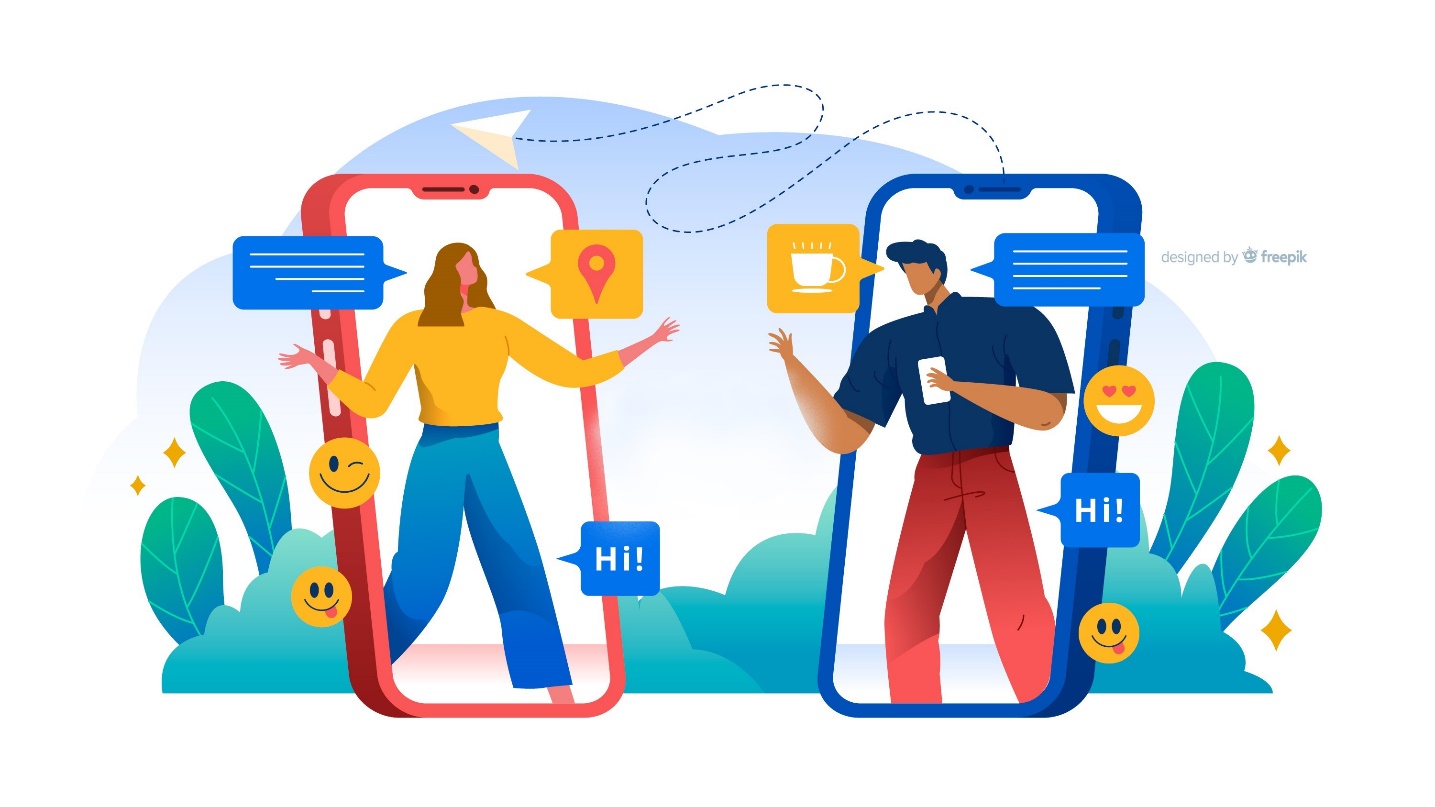 Mgr. Adéla Švestková
adela.svestkova@mail.muni.cz
1
CORE057, 1. října 2023
Internet jako sociální prostředí
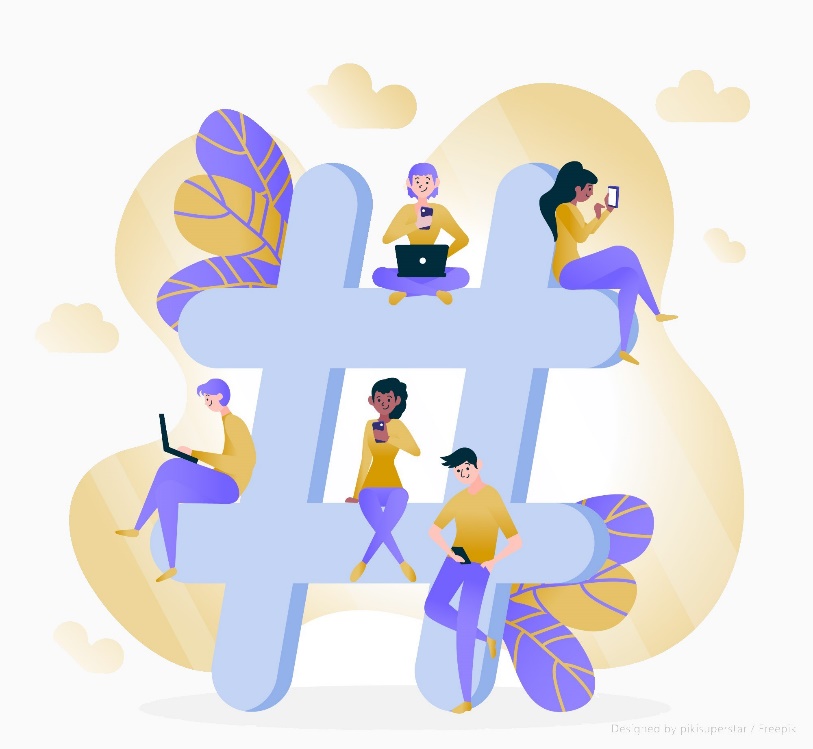 Internet – jedno z našich sociálních prostředí
Toto prostředí se rozšiřuje do dalších kontextů (připojení odkudkoliv přes smartphone)
Dichotomie online/offline - zastaralá
2
PSYb1280
Kdo je na internetu?
3
PSYb1280
Osoby používající internet 2022(alespoň jednou týdně)
Zdroj: ČSÚ https://www.czso.cz/csu/czso/vyuzivani-informacnich-a-komunikacnich-technologii-v-domacnostech-a-mezi-osobami-2022
4
PSYb1280
Uživatelé internetu 2005-2022(alespoň jednou za 3 měsíce)
Zdroj: ČSÚ https://vdb.czso.cz/vdbvo2/faces/cs/shortUrl?su=5f4a0371
5
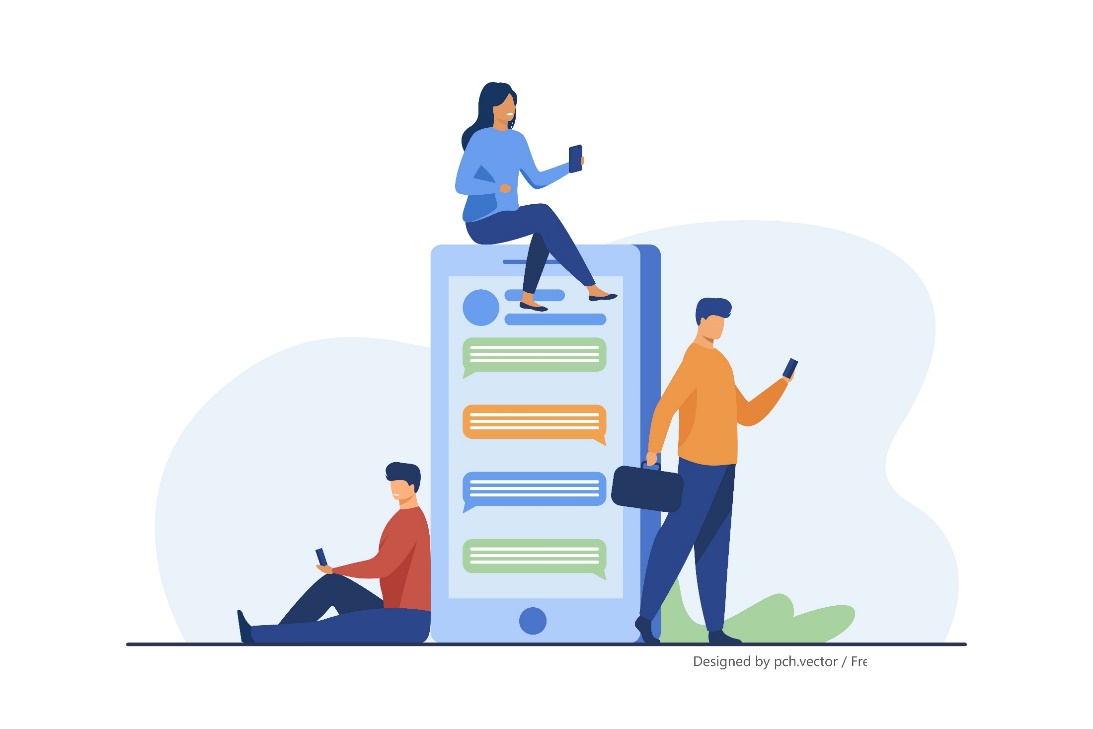 Specifika online komunikace
6
PSYb1280
Specifika online komunikace
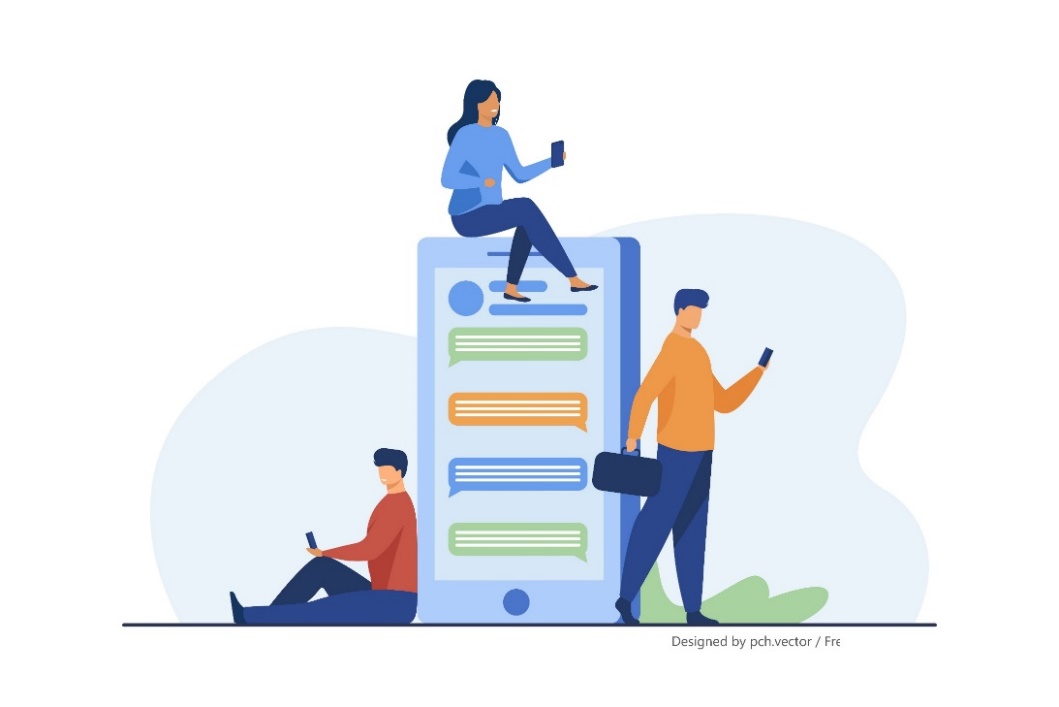 Souvisí s rysy internetu
Fyzická nepřítomnost
Omezená komunikační vodítka (cues)
Důraz na text a vizuální stránku
Asynchronicita

Mohou se lišit
Napříč technologiemi (PC, smartphone, nositelná zařízení, …)
Napříč prostředími (Facebook, Snapchat, TikTok, Twitter, …)

Rysy internetu se v čase mění
7
PSYb1280
Online komunikace - perspektivy
Lost perspective (cues filtered out)
Negativní pohled
Omezení internetu  nemožná kvalitní komunikace / vztahy
social presence theory, social context cues theory, media richness theory, …

Liberated perspective
Pozitivní náhled
Lidé zvládnou omezení internetu překonat
social information processing theory (SIP), social identification / deindividuation theory (SIDE), …
8
PSYb1280
SIP teorie / Hyperpersonální efekt
Joseph Walther, 90. léta
Social Informantion Processing theory (SIP)
Lidé mají tendenci utvářet vztahy  překonají omezení internetu
Potřeba více času na předání stejného množství informací

Testování teorie  online komunikace často:
Dynamičtější
Více sebeodhalováním
Větší míra sociální opory

Hyperpersonální efekt
Idealizace komunikačních partnerů, pozitivnější komunikace
Faktory média (vodítka) + odesílatele (sebeprezentace) + příjemce (zveličování)
9
PSYb1280
Online komunikace
Chybí vodítka (např. mimika, tón hlasu, gesta)
Různé formy, např.:
Synchronní / Asynchronní
Soukromá / Veřejná
Moderovaná / Nemoderovaná
Závislá na charakteristikách technologie

Není ani lepší, ani horší  je jiná
10
PSYb1280
Online disinhibice
11
PSYb1280
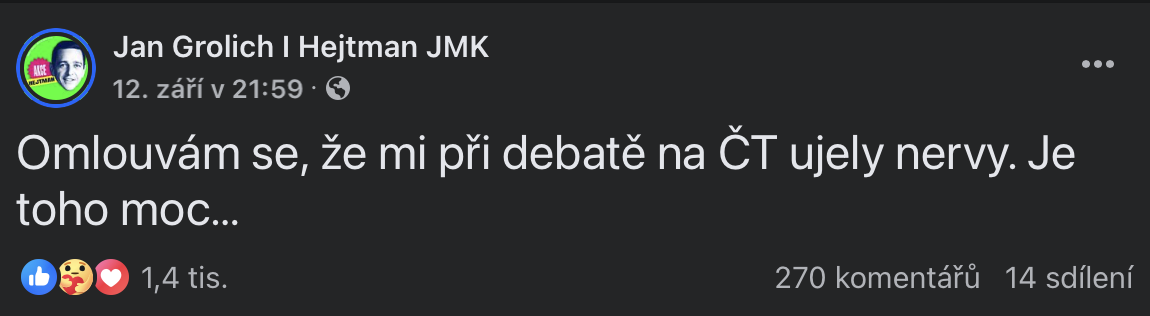 Je vám tohle povědomé?
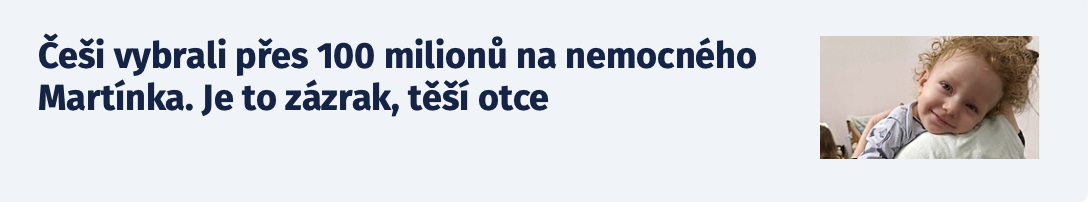 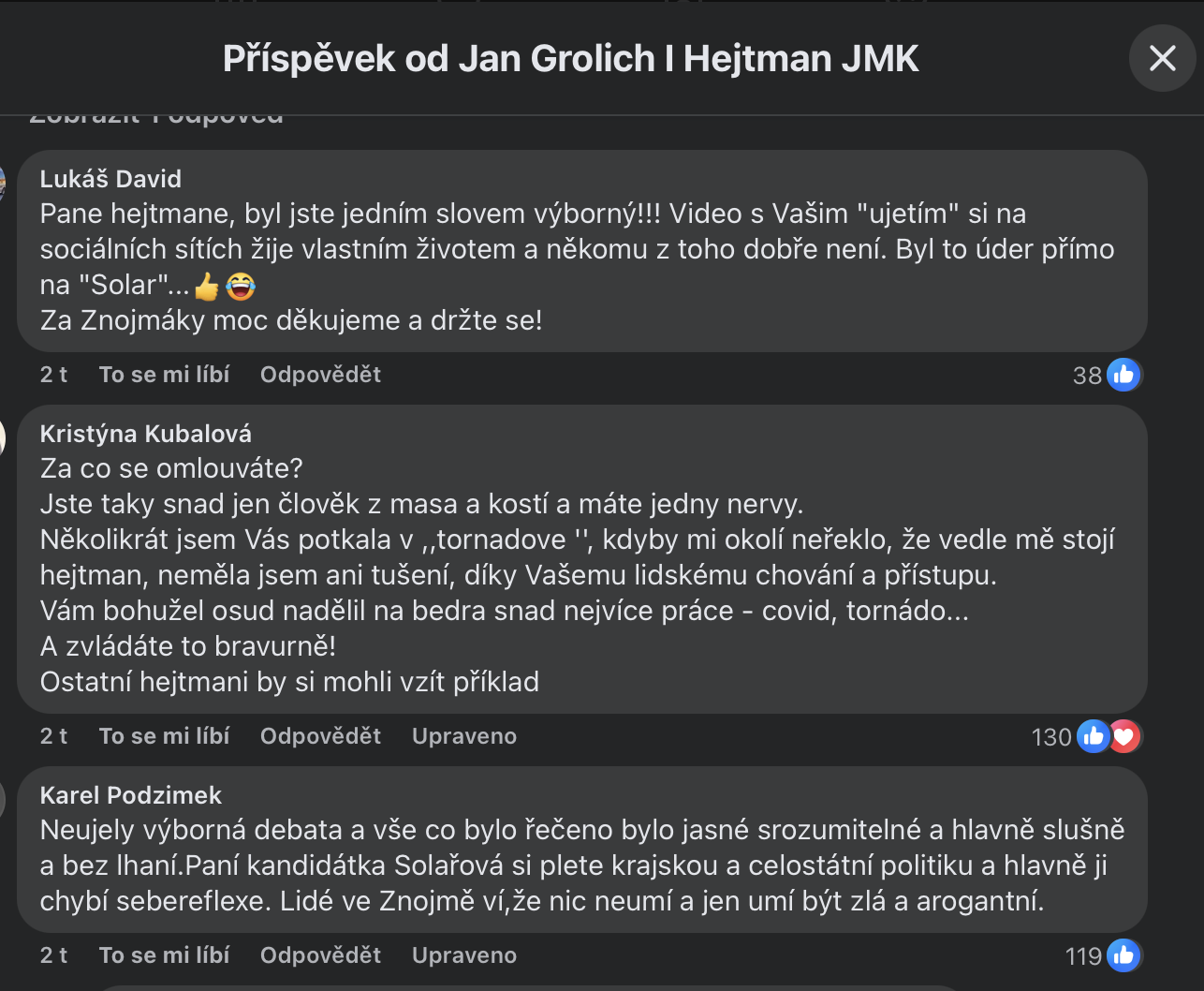 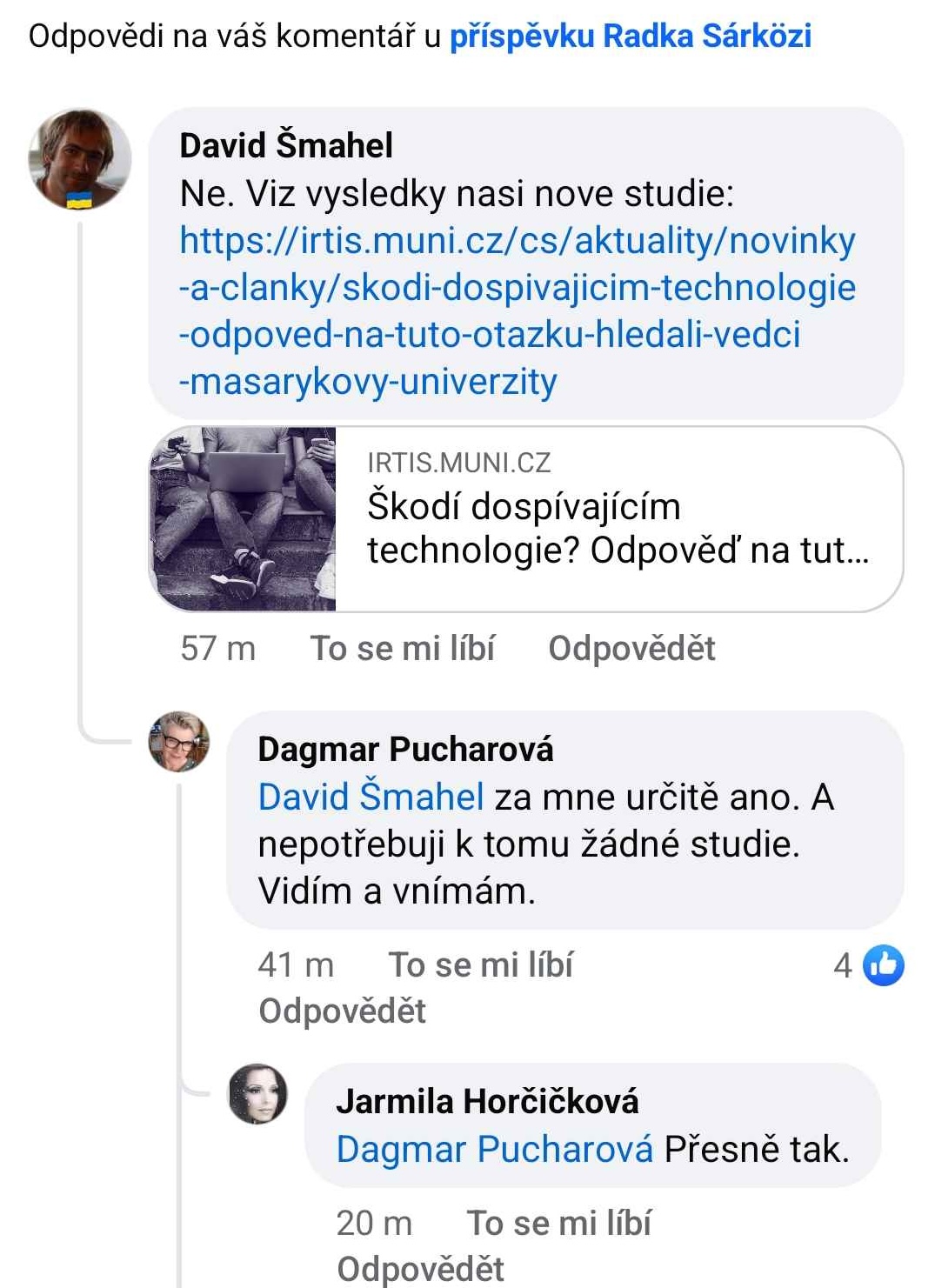 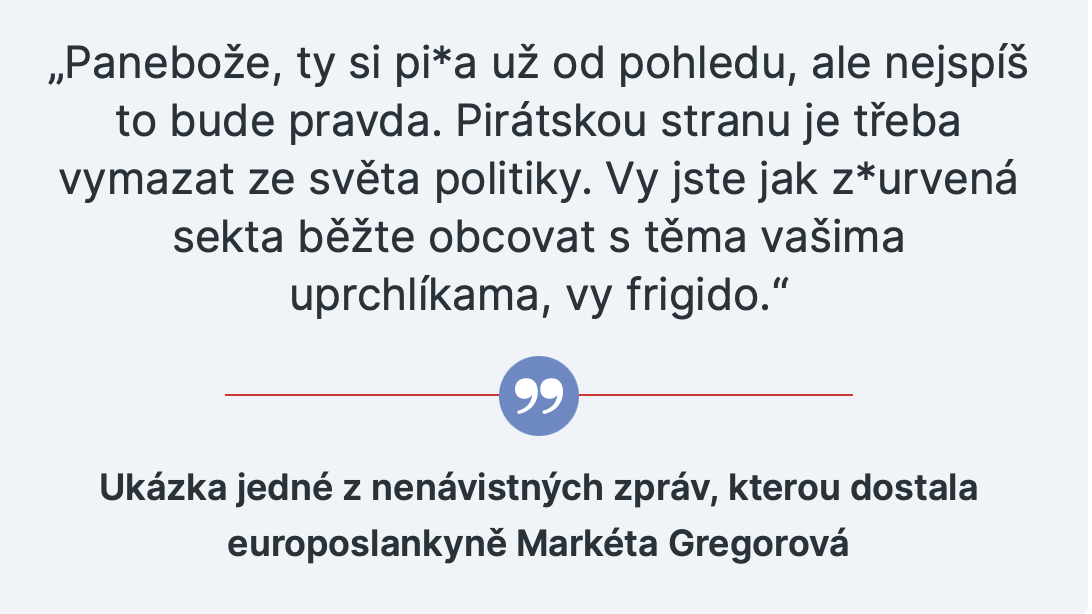 12
PSYb1280
Online disinhibice
John Suler, 2004
Lidé na internetu dělají věci, které by normálně nedělali 

Benign (pozitivní)
např. podpora a pomoc ostatním, sebe-odhalování
Toxic (negativní)
např. agresivní chování, trolling, urážky
13
PSYb1280
Faktory online disinhibice 1
Neviditelnost
Anonymita
Smazává rozdíly ve vzhledu
Snižuje vliv stereotypů (věk, pohlaví, etnicita, …)
Vizuální vodítka (visual cues)
Na internetu omezená – méně okamžité zpětné vazby
Např. nevidíme nesouhlasný výraz, že se někdo nudí, …
Více vizuálních vodítek snižuje otevřenost (např. fotky, webkamera)
Nejsilnější faktor disinhibice
Různá pojetí anonymity
Na internetu: Neidentifikovatelnost
Lidé neznají osobní údaje
I pod vlastním jménem lze být neidentifikovatelný
Důležitý i subjektivní pocit – vnímaná neidentifikovatelnost
Dohledatelnost a zodpovědnost
14
PSYb1280
Faktory online disinhibice 2
Asynchronicita
Solipsistické introjekce
Zvnitřněný obraz druhého
Vychází z toho, co víme + doplnění vlastními projekcemi
Textovou komunikaci můžeme v hlavě vokalizovat – „slyšet“ druhého vlastním hlasem/změněným hlasem
Komunikace není plynulá / okamžitá
Např.: e-mail, komentáře na SNS, diskuzní fóra, IM…
Není nutné čelit okamžité reakci (možnost „utéct“)
Větší možnost sebeprezentace
15
PSYb1280
Faktory online disinhibice 3
Disociativní imaginace
Minimalizace autorit
Tendence vnímat online svět jako oddělený od „reálného“
Podobně jako když se něco odehrává jen ve fantazii
Status druhé osoby často nelze rozpoznat (chybí vodítka)
Rovnější možnost se vyjádřit
Status na internetu podmíněn jinými faktory (např. technické dovednosti)
16
PSYb1280
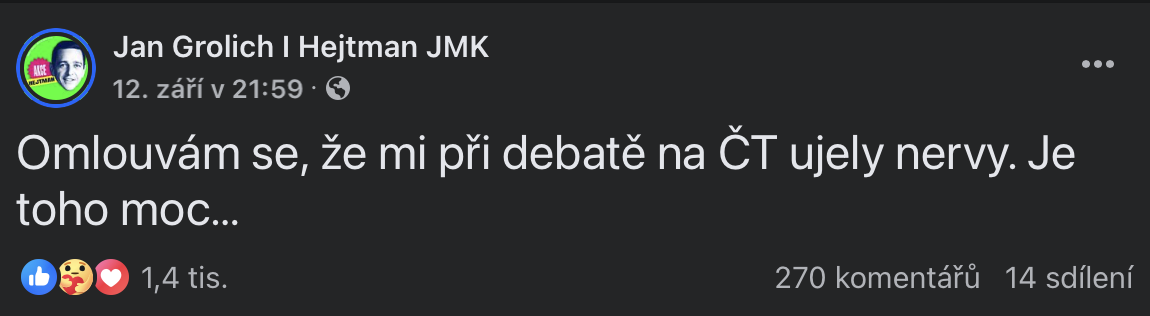 Co se tady odehrává?
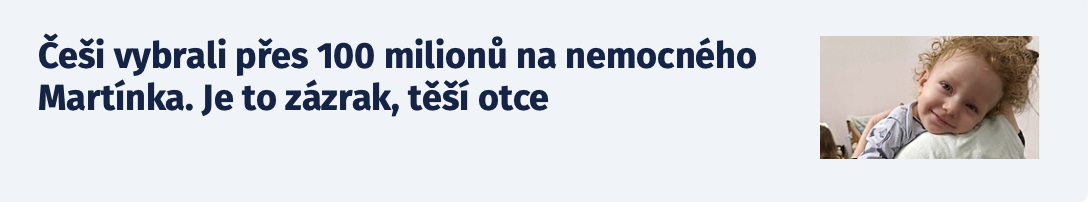 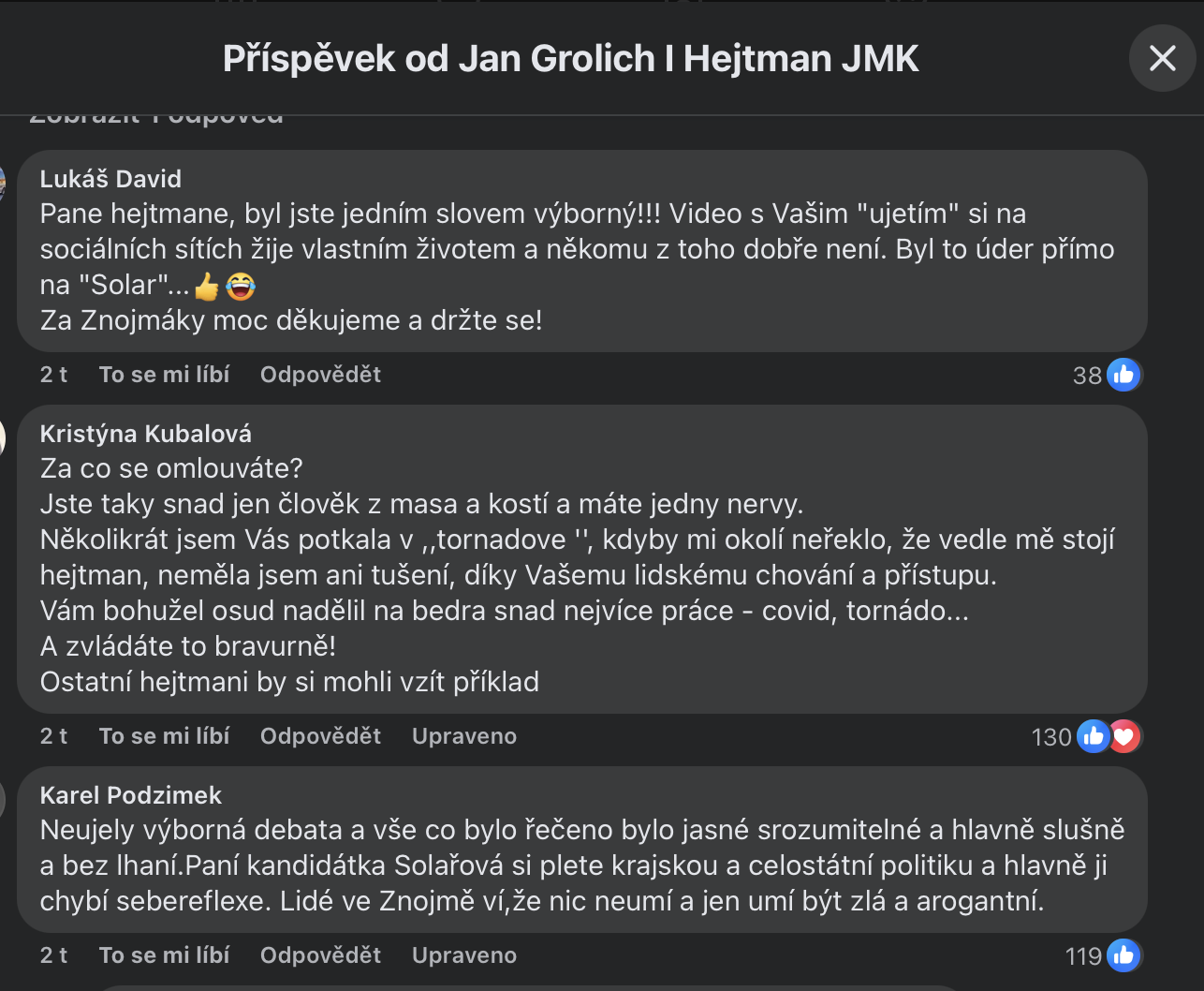 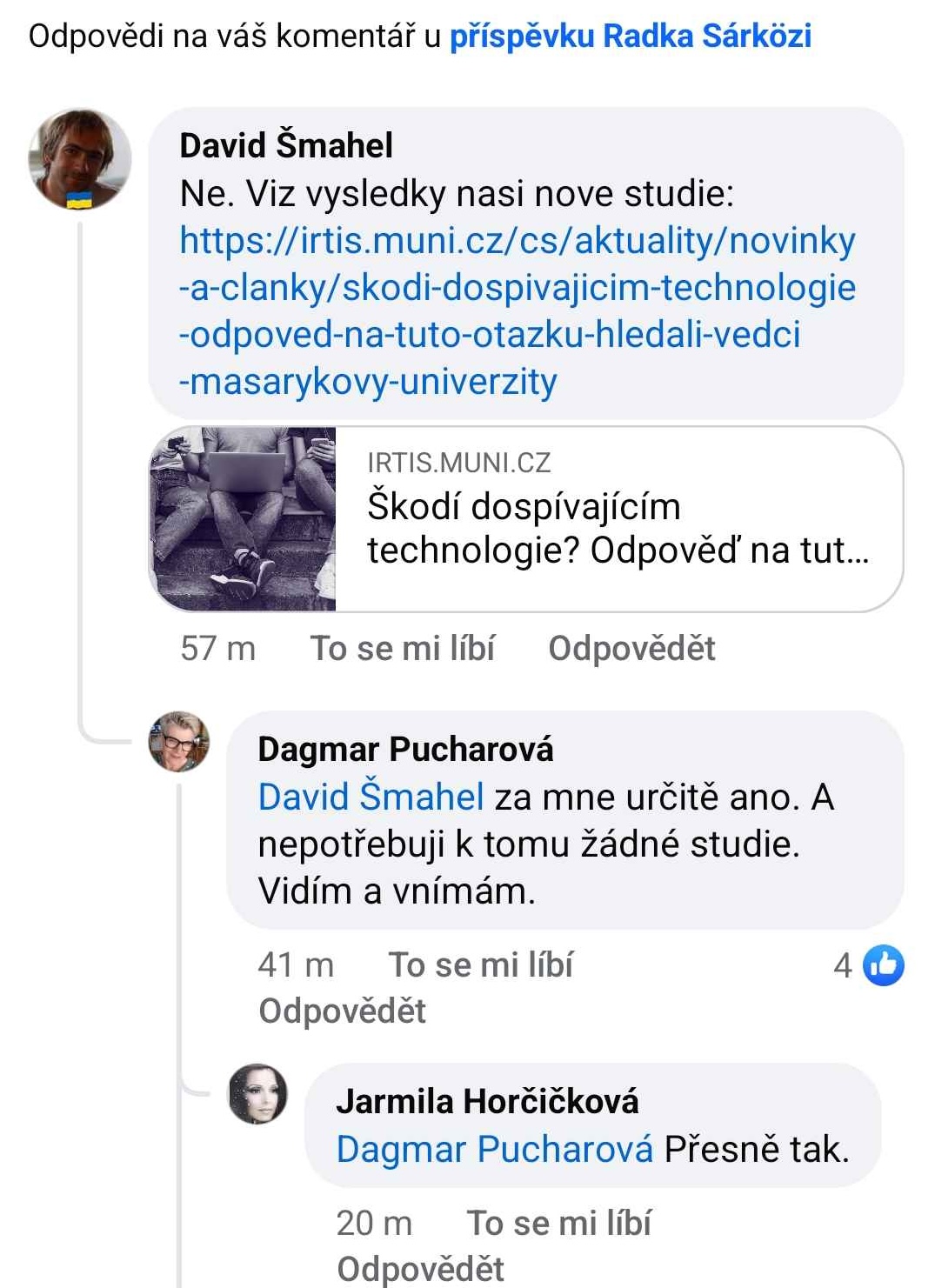 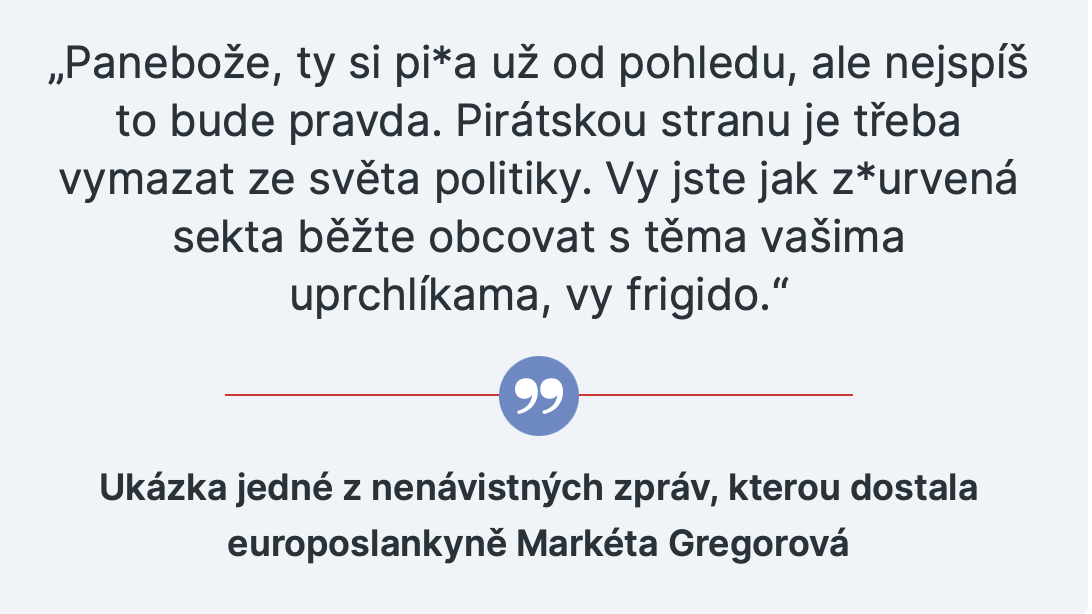 17
PSYb1280
Jak online disinhibici (ne)chápat
Hodně závisí i na individuálních charakteristikách

Internet neodhaluje „pravé já“
Internet nemění lidi

Pouze jiný kontext pro lidské chování
Některé tendence může oslabit, jiné posílit
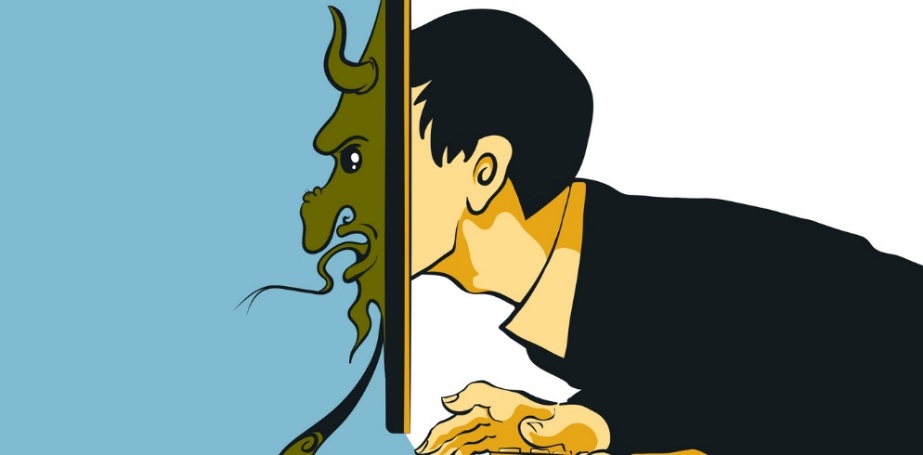 18
PSYb1280
Transformation Framework
Nesi et al, 2018
Teoretický rámec zaměřený na adolescenty a SNS
Charakteristiky SNS (a nástrojů, které poskytují) ovlivňují, jak fungují vztahy dospívajících
7 charakteristik SNS:
Asynchronicita – zpoždění mezi odpověďmi
Permanence – trvalá dostupnost sdíleného obsahu
Publicness – dostupnost informace rozsáhlým publikem
Availability – jak snadné je sdílet / získat přístup k obsahu (nezávisle na lokaci)
Cue absence – nakolik chybí různá vodítka (např. audiovizuální)
Quantifiability – poskytování počitatelných sociálních metrik
Visualness – míra důrazu na fotky a videa
19
PSYb1280
Charakteristiky SNS: příklady
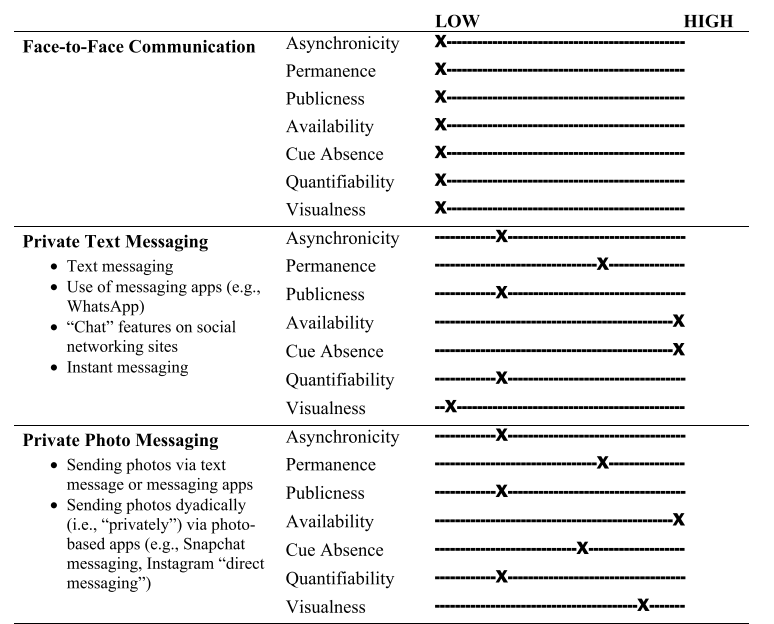 20
PSYb1280
(Nesi et al., 2018)
Možné dopady na vztahy
21
PSYb1280
(Nesi et al., 2018)
Internet jako sociální prostředí
Prostředí internetu tvaruje podobu interpersonálních interakcí
Obecně:
Snazší navazování a udržování kontaktů
Omezení vlivů příslušnosti ke skupině (chybějící vodítka)
Rovnější status uživatelů
Větší kontrola nad sebeprezentací
Menší zábrany
Záleží i na charakteristikách technologie
Ovlivňují podobu interakcí
Ovlivňují i např. očekávání, dopady chování
22
PSYb1280
Reference
Drotner, K. (1999). Dangerous Media? Panic Discourses and Dilemmas of Modernity. Paedagogica Historica, 35(3), 593–619. https://doi.org/10.1080/0030923990350303
European Commission. (2008). Flash Eurobarometer 248: Towards a safer use of the Internet for children in the EU – A parents’ perspective. http://ec.europa.eu/public_opinion/flash/fl_248_en.pdf
Nesi, J., Choukas-Bradley, S., & Prinstein, M. J. (2018). Transformation of Adolescent Peer Relations in the Social Media Context: Part 1—A Theoretical Framework and Application to Dyadic Peer Relationships. Clinical Child and Family Psychology Review, 21(3), 267–294. https://doi.org/10.1007/s10567-018-0261-x
Pew Research Center. (2020). Parenting Children in the Age of Screens (Issue July). https://www.pewresearch.org/internet/wp-content/uploads/sites/9/2020/07/PI_2020.07.28_kids-and-screens_FINAL.pdf
Smahel, D., Machackova, H., Mascheroni, G., Dedkova, L., Staksrud, E., Ólafsson, K., Livingstone, S., & Hasebrink, U. (2020). EU Kids Online 2020: Survey results from 19 countries. EU Kids Online. https://doi.org/10.21953/lse.47fdeqj01ofo
Suler, J. (2004). The online disinhibition effect. Cyberpsychology & behavior, 7(3), 321-326.
Valkenburg, Patti M., Adrian Meier, and Ine Beyens. “Social Media Use and Its Impact on Adolescent Mental Health: An Umbrella Review of the Evidence.” Current Opinion in Psychology 44, 58–68. https://doi.org/10.1016/J.COPSYC.2021.08.017
Vanden Abeele, M. M. (2021). Digital wellbeing as a dynamic construct.Communication Theory, 31(4), 932-955
Walther, J. B. (1996). Computer-mediated communication: Impersonal, interpersonal, and hyperpersonal interaction. Communication Research, 23, 3-43.
23
PSYb1280
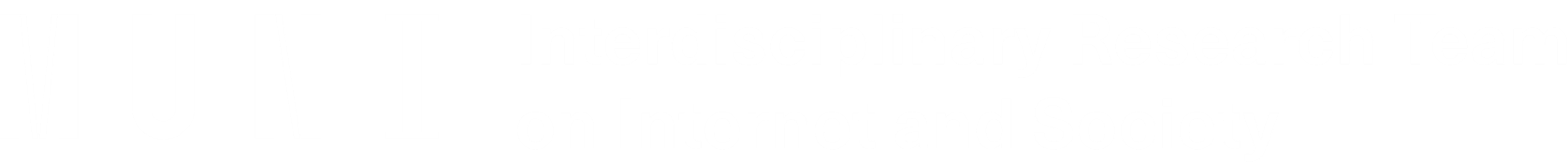 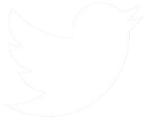 @irtis_mu
@irtismu
irtis.muni.cz
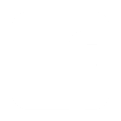 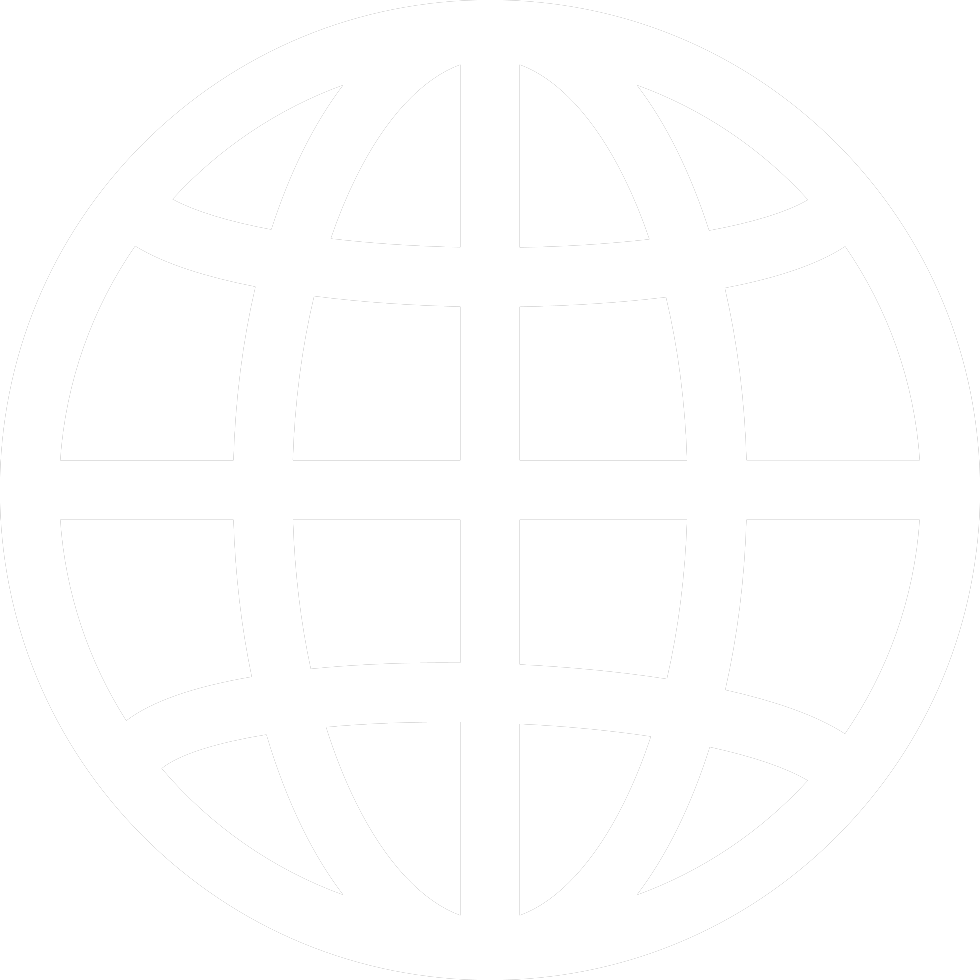